DOA BELAJAR
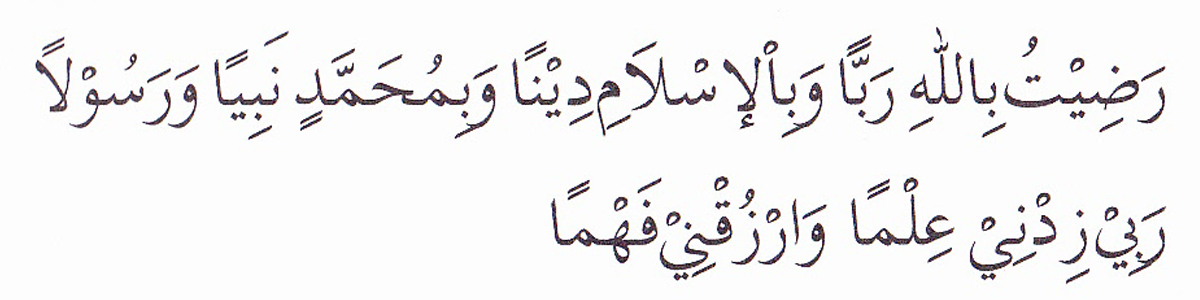 PEMBUKA BELAJAR
“Kami ridho Allah SWT sebagai Tuhanku, Islam sebagai agamaku, dan Nabi Muhammad sebagai Nabi dan Rasul, Ya Allah, tambahkanlah kepadaku ilmu dan berikanlah aku kefahaman”
Kontrak Belajar dan Landasan SIADPEMDAPertemuan 2
Gerry Katon Mahendra, MIP
Disampaikan pada Kuliah Sistem Administrasi Pemerintahan Daerah
2021
Otonomi
otonomi/oto·no·mi/ n Pol pemerintahan sendiri;
-- daerah hak, wewenang, dan kewajiban daerah untuk mengatur dan mengurus rumah tangganya sendiri sesuai dengan peraturan perundang-undangan yang berlaku;
Desentralisasi
desentralisasi /de·sen·tra·li·sa·si //déséntralisasi/ n 1 sistem pemerintahan yang lebih banyak memberikan kekuasaan kepada pemerintah daerah; 2 penyerahan sebagian wewenang pimpinan kepada bawahan (atau pusat kepada cabang dan sebagainya);
-- fungsional pengakuan adanya hak pada seseorang atau golongan untuk mengurus hal-hal tertentu di daerah;
-- kebudayaan pengakuan adanya hak pada golongan kecil dalam masyarakat untuk menyelenggarakan kebudayaan sendiri di daerah;
-- politik pengakuan adanya hak mengurus kepentingan rumah tangga sendiri pada badan politik di daerah yang dipilih oleh rakyat di daerah tertentu
Perbedaannya
Otonomi kewenangan daerah untuk menyusun, mengatur, dan mengurus daerahnya sendiri tanpa ada campur tangan serta bantuan dari pemerintah pusat. 
Desentralisasi penyerahan kewenangan dari pemerintah pusat kepada pemerintah daerah untuk mengurus urusan rumah tangga sendiri berdasarkan aspirasi rakyat sesuai aturan.
Otonomi
Pemberian otonomi yang seluas-luasnya kepada Daerah diarahkan untuk mempercepat terwujudnya kesejahteraan masyarakat melalui peningkatan pelayanan, pemberdayaan, dan peran serta masyarakat.
Melalui otonomi luas diharapkan daerah mampu meningkatkan daya saing dengan memperhatikan prinsip demokrasi, pemerataan, keadilan, keistimewaan dan kekhususan serta potensi dan keanekaragaman Daerah.
Prinsip Otonomi
Otonomi Daerah dilaksanakan berdasarkan prinsip negara kesatuan. 
Dalam negara kesatuan kedaulatan hanya ada pada pemerintahan negara atau pemerintahan nasional. 
Oleh karena itu, seluas apapun otonomi yang diberikan kepada Daerah, tanggung jawab akhir penyelenggaraan Pemerintahan Daerah akan tetap ada pada Pemerintah Pusat
Pembeda Otonomi dan Kedaulatan
Pembeda terletak pada bagaimana memanfaatkan kearifan, potensi, inovasi, daya saing, dan kreativitas Daerah untuk mencapai tujuan nasional tersebut di tingkat lokal yang pada gilirannya akan mendukung pencapaian tujuan nasional secara keseluruhan.
Masyarakat otonomi berwenang mengatur dan mengurus Daerahnya sesuai aspirasi dan kepentingan masyarakat sepanjang tidak bertentangan dengan tatanan hukum nasional
Ruang Gerak Pusat-Daerah
Dalam rangka memberikan ruang kepada Daerah untuk mengatur maka harus ada kebijakan yang memperhatikan kearifan lokal dan sebaliknya Daerah ketika membentuk kebijakan Daerah baik dalam bentuk Perda maupun kebijakan lainnya.
Dengan demikian akan tercipta keseimbangan antara kepentingan nasional yang sinergis dan tetap memperhatikan kondisi, kekhasan, dan kearifan lokal.
Pertanggungjawaban
Urusan Pemerintahan yang diserahkan ke Daerah berasal dari kekuasaan pemerintahan yang ada ditangan Presiden. 
Konsekuensi dari negara kesatuan adalah tanggung jawab akhir pemerintahan ada ditangan Presiden.
Agar pelaksanaan Urusan Pemerintahan yang diserahkan ke Daerah berjalan sesuai dengan kebijakan nasional maka Presiden berkewajiban untuk melakukan pembinaan dan pengawasan terhadap penyelenggaraan Pemerintahan Daerah.
Pembinaan
Presiden sebagai pemegang kekuasaan pemerintahan dibantu oleh menteri negara dan setiap menteri bertanggung atas Urusan Pemerintahan tertentu dalam pemerintahan. 
Sebagian Urusan Pemerintahan yang menjadi tanggung jawab menteri tersebut yang sesungguhnya diotonomikan ke Daerah. 
Konsekuensi menteri sebagai pembantu Presiden adalah kewajiban menteri atas nama Presiden untuk melakukan pembinaan dan pengawasan agar penyelenggaraan Pemerintahan Daerah berjalan sesuai dengan ketentuan peraturan perundang-undangan.
Sinergitas
Presiden sebagai pemegang kekuasaan pemerintahan dibantu oleh menteri negara dan setiap menteri bertanggung atas Urusan Pemerintahan tertentu dalam pemerintahan. 
Sebagian Urusan Pemerintahan yang menjadi tanggung jawab menteri tersebut yang sesungguhnya diotonomikan ke Daerah. 
Konsekuensi menteri sebagai pembantu Presiden adalah kewajiban menteri atas nama Presiden untuk melakukan pembinaan dan pengawasan agar penyelenggaraan Pemerintahan Daerah berjalan sesuai dengan ketentuan peraturan perundang-undangan.
PESAN HIKMAH
llmu adalah tanaman kebanggaan maka hendaklah Anda bangga dengannya. Dan berhati-hatilah bila kebanggaan itu terlewatkan darimu.
Pengagum ilmu akan selalu berusaha baik dalam apapun.
-Kitab Diwan Al-Imam Asy-Syafi’i-
PENUTUP BELAJAR
بِسْمِ اللَّهِ الرَّحْمَنِ الرَّحِيمِ

اَللَّهُمَّ أَرِنَا الْحَقَّ حَقًّا وَارْزُقْنَا اتِّـبَاعَه ُ وَأَرِنَا الْبَاطِلَ بَاطِلاً وَارْزُقْنَا اجْتِنَابَهُ


Ya Allah Tunjukkanlah kepada kami kebenaran sehinggga kami dapat mengikutinya, 
Dan tunjukkanlah kepada kami keburukan sehingga kami dapat menjauhinya.